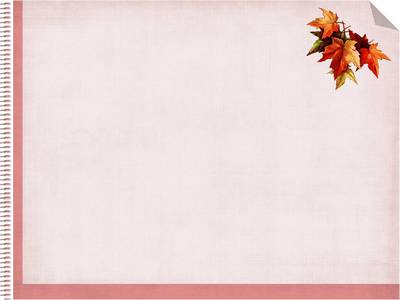 Прочитай .
Учимся   решать  
 главные
 орфографические 
задачи   в   корне   слова.
Уточни :
Какие орфографические задачи ты будешь учиться решать?

С какими словами тебе нужно познакомиться?
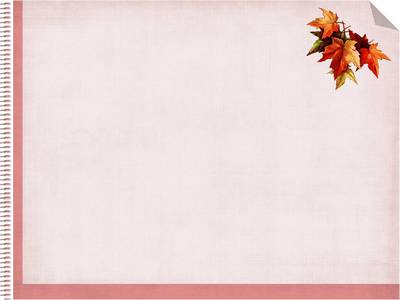 Узнать нужную букву в корнях многих слов можно и без словаря, и без книги, ни у кого не спрашивая. Выручают слова-подсказки, которые часто есть в семьях слов.
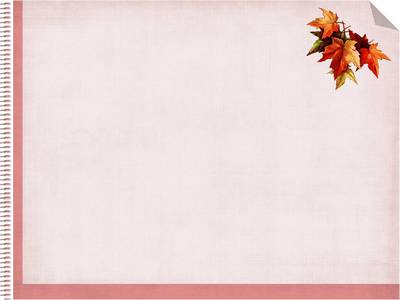 Слова-подсказки – какие 
они?
Предположите…
  О чём вы сможете узнать на этом уроке?
Познакомимся с понятием проверочное слово и разберём его смысл.

2)  Познакомимся с общими способами поиска проверочных слов для корня с безударным гласным.
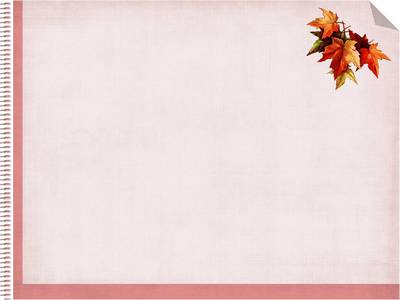 Сравни слова в строке.
Покажи, что их объединяет в одну семью.
а
о
а
о
а
о
.
.
.
зв   нить      зв   нок        зв   нки         звон
Над «окошками» обозначь выбор букв; назови орфограмму.
Почему на месте выделенной буквы «окошко» не нужно?
Такие слова и есть  слова-подсказки. С их помощью по секрету корней выбери и вставь правильные буквы.
Подумай, какие слова будут подсказками для безударных гласных в корне.
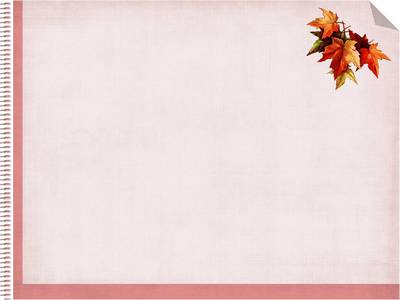 Прочитай сообщение. О чём оно? На какие вопросы отвечает?
Слова-подсказки помогают правильно выбрать букву  для гласного на месте орфограммы.
Такие слова называют проверочными, а их подбор – проверкой; слова, в которых решаются задачи, - проверяемые.
Для орфограмм корня проверочное слово такое, в котором тот же корень, но опасное место стало безопасным.
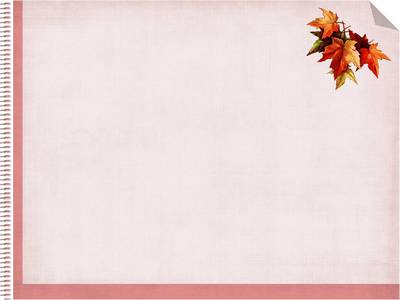 Расскажи об опасных и безопасных местах для гласных на нескольких примерах.
д  .  ма - дом
о
д  .  ры - дар
а
Назови проверяемые и проверочные слова.  
    По подсказке проверочных слов выбери буквы, вставь их и письменно объясни.
Что называют проверяемые и проверочные слова? На какие вопросы они отвечают?
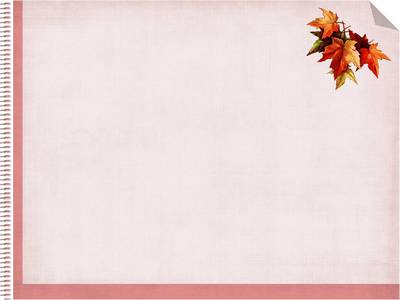 Во всех ли словах нужны «окошки»? Как это узнаешь?
    Там, где «окошек» быть не должно, вставь буквы. Будут ли эти слова проверочными?
     а проверочные ли слова справа?
р . ка ,  р . чка ,  р . чушка , 
 р . ченька ,р . ч ной
е
реки
?
е
х . дил ,  х . дили ,  х . дим ,  
х . дули
о
ходит
С помощью проверочных слов реши орфографические задачи и объясни выбор букв.
Из каждой группы слов выпиши сначала проверочные, а потом проверяемые; объясни выбор букв.
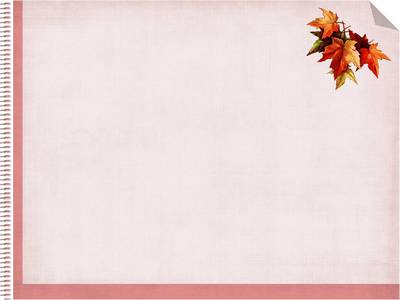 Проверка:
Речка,  реченька,  река,  речушка,  

речной.
Ходим,  ходил,  ходили,  ходули.
Как, по-твоему, следует действовать, выбирая букву на месте орфограмм корня?
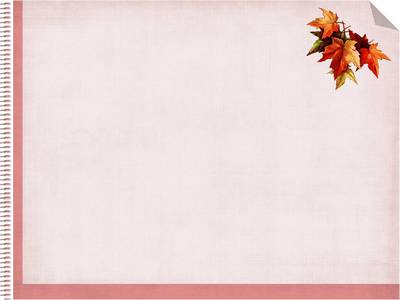 Чтобы правильно выбрать букву гласного  звука в корне, нужно подобрать проверочное слово. Найти его поможет:
Изменение проверяемого слова.
Подбор однокоренных слов.
Итог урока:
1. Что такое слова-подсказки ?
2. Какие слова являются проверочными 
    для орфограмм корня?
3. Как правильно подобрать проверочное слово?